중국현장학습 규정 및 안내자료
01 선발기준 및 자격요건
02 선발자 제출항목 및 제출 기한 
03 각 학교별 등록금 및 비행기 발권 관련 안내
04 중국 5개 협정교
05 현장체험학습 학점 안내 및 이수요건
06 현장학습 다녀온 후
07 집중중국어코스 4 수요조사 및 선발 이후 유의사항
08 해외 현장학습 신청서 작성 안내 및 참석대장작성
목차
03
중국대학 등록금
비행기 발권
참석자 서명대장 서명         OT종료 후 기입
(설명을 처음부터 끝까지 듣고 동의한다면 서명 부탁 드립니다)

※ 서명대장명단 학생을 기준으로 중국현장학습 참가자 선발 시 가산점 부여 ※
01
선발 기준 및 자격 요건
1. 선발대상 : 제1전공, 제2전공이 중국언어문화전공인 자. 

2. 3학년 1학기까지 이수한 학생 우선 배정
    3학년 1학기까지 성적 2.5이상, 이수학점 75학점 이상인자로 현재 5학기 째 재학중인 자를 포함    
     (※ 단, 직전학기 학사경고자, 연속 2차, 단속 3차 학사 경고자 제외)
  2-1. 공석이 있을 시, 2학년 1학기 까지 성적 2.5이상, 이수학점 45학점인 수학능력이 있는 학생 신청가능. 
  2-2. ROTC학생들은 2학년부터 신청 가능.

3. ‘집중중국어1’ 이상의 과목을 수강 완료한 학생

4. 현장학습 가기 전 국제언어교육원에서 개설한 <집중중국어코스4> 100시간 
   ※ 수강 후 모의시험에서 신 HSK4급 증서를 취득할 것. 

*단, 신 HSK5급(180점 이상)증서를 취득한 학생은 <집중중국어코스4> 면제이며, 신HSK증서는 계절학기신청기간 전일까지 받음(유효기간 지난 후 2년까지 인정, 총4년을 집중중국어코스 수강 면제의 유효기간으로 봄). 제출하지 못한 학생들은 모두 집중중국어코스4 신청필수. 
*집중중국어코스4 : 계절학기와 동시진행 혹은 계절학기 직후 4주간 진행될 수 있음.
*계절학기 신청기간은 매년 달라지니 당해 학사일정 참고요망.
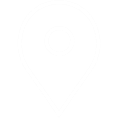 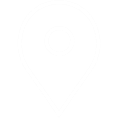 선발자 제출항목 및 제출 기한
02
제출항목
제출기한
- 실물여권 (사본제출불가)
- 비자사진 3매
- 비자 신청서
- 중국대학신청서 (자필서명 필수)
- HSK자격증서 있는 학생들은 제출(5급)
- 자격증이 없는 학생들은 <집중중국어코스4>100시간을 수강 후 수강 마지막 시점 열리는 모의 시험에서 신 HSK4급 증서를 취득.
매년 달라짐.
당 해의 중문과 홈페이지 공지사항 참고.
주의: X2비자는 중국 출입국이 한번만 가능, 만약 X2비자를 받고 개인적으로 중국에 갔다가 한국에 돌아오면 비자의 효력을 잃게됨. (중국을 제외한 제3개국은 가능함)

비자 신청은 6월말-7월중으로 신청함. (비자관련 서류 제출 필요)
각 학교별 등록금 및 비행기 발권 관련 안내
03
중국대학 등록금
비행기 발권
중국학교의 등록금은 본교에서 본교등록금의     반액에 해당하는 금액이 지원됨.                          (=가톨릭대 장학금)
BUT, 중국 협정교의 등록금이 본교 등록금의 반액을 초과하는 경우에는 초과금액을 학생이 부담.
     예) 2025 현재 본교등록금의 반액은 1,530,500원 
        따라서 약 1,530,500원이 1인당 지원 나오는 금액
        작년 절강대 학비 = 9,000元 (1,701,720원)
        -> 차액 271,220원 개인부담
        작년 상해외대 학비 = 10,000元 (1,890,800원)
        -> 차액 360,300원 개인부담
비행기 표는 왕복비용으로 학교에서 단체구매,  귀국날짜는 학생이 여행사에 연락하여 스스로    예약.

비행기,비자신청,유학생보험 등 관련한 자세한  내용은 선발자대상으로 2차 OT 때 설명 예정.
중국 5개 협정교
04
01 상해
상해외국어대
03 남경
02 항주
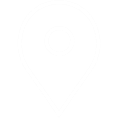 남경대
상해
절강대
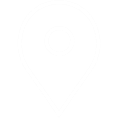 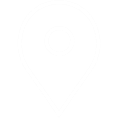 항주
남경
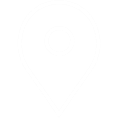 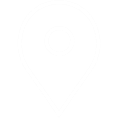 톈진
하얼빈
05 톈진
04 하얼빈
남개대
흑룡강대
현장체험학습 학점 안내 및 이수요건
05
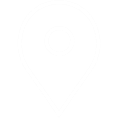 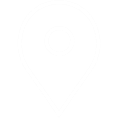 배부한 프린트 물 확인
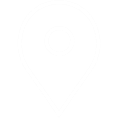 해외현장학습 다녀온 후.
06
현장학습 참가 학생들은 귀국 시, 반드시 중국 삶의 현장 체험과 중국 문화 체험의 경험 등을 현장학습 보고서 (11포인트 A4 3쪽 + 사진첨부)를 작성하여 전공 사무실에 제출.
      (매달 단체톡방을 통해 파일로 받을 예정)

2. 현장학습 중 중국에서 新HSK5급이상을 응시하고 자격증을 취득한 후 귀국해야 함.
※ 중급중국어코스4 때 제출했던 HSK5급은 인정 안됨. 더 높은 급수 혹은 점수로 다시 제출해야 함.
▪ 현장학습 종료 후 A4 3페이지의 최종 보고서를 제출해야 함 (사진첨부가능).

3. 현장학습 완료 후 각 학교 별 성적이 우수한 학생 1명에게 장학금 지급(단, 5명 이상의 학생이 있을 경우)
▪ 만약 같은 학교에 같은 성적의 학생이 있다면, 이수시간이 높은 학생에게 장학금 지급 
▪ 이수시간도 같으면 전공주임 교수님의 판단 하에 결정
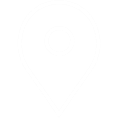 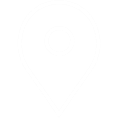 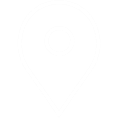 집중중국어코스4 수요조사 및 선발 이후 유의사항
07
1.집중중국어코스4 수요조사 : 
(분반 개설여부 조사를 위해)집중중국어 들어야 하는 학생들(=HSK5급이 없는 학생들) 수요 조사는 매해 오리엔테이션에서 함.

2. 1차 선발 이후 유의사항
1차 선발 이후 학생 간 선발학교 교환은 불가능하며, 
집중중국어코스4를 이수한 학생들에 한하여 방학 중 
2차오리엔테이션을 통해 비자신청서 작성 및 신청서 확인을 함.
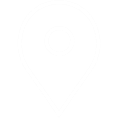 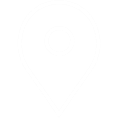 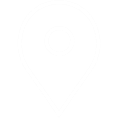 신청서 작성 안내 및 참석대장 서명
08
-참석자 서명대장 서명
(OT 내용을 충분히 이해하였으며, 신청에 동의한다면 서명을 부탁 드립니다. 
서명대장명단 학생을 기준으로 중국현장학습 참가자 선발 시 가산점 부여.)


-합격자 및 배정학교 발표 : 학과홈페이지 게시
-서류 제출기한 : 매년 달라지니 당 해의 공지사항  참고 요망.
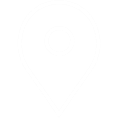 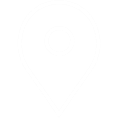 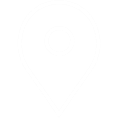 03
QnA
중국대학 등록금
비행기 발권
현장학습 지원 인원이 적으면 무산될 가능성이 있을까요?
신청하면 다 갈 수 있는 것인가요?
HSK 5급 자격증은 언제까지 따서 언제까지 제출인가요?
감사합니다.